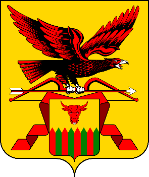 Министерство здравоохранения Забайкальского края
Немакина Оксана Владимировна
Министр здравоохранения
«Оптимизация (сокращение времени) документооборота по взаимодействию с подведомственными организациями» в процессе «Работа канцелярии в Министерстве здравоохранения Забайкальского края»
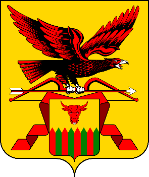 Организационно-распорядительные документы Приказ Министерства здравоохранения Забайкальского края от 14 апреля 2023 года № 192/ОД «О внедрении принципов бережливого управления в Министерстве здравоохранения Забайкальского края на I полугодие 2023 года»
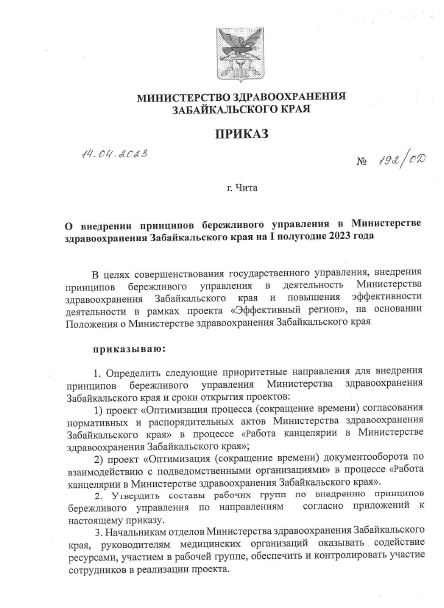 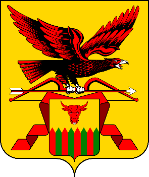 Команда проекта
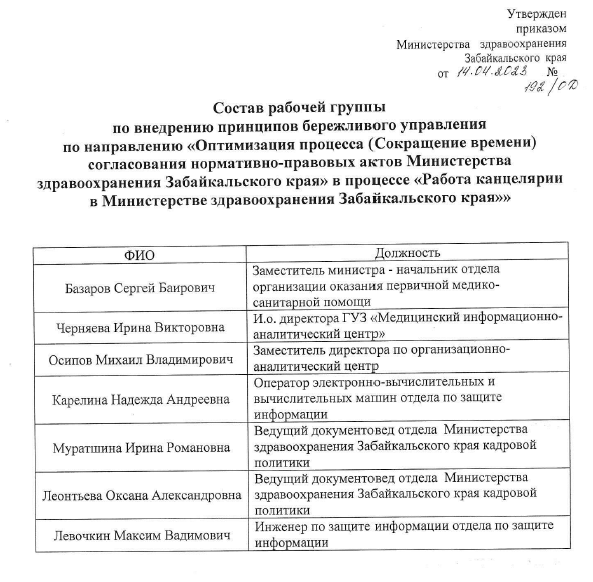 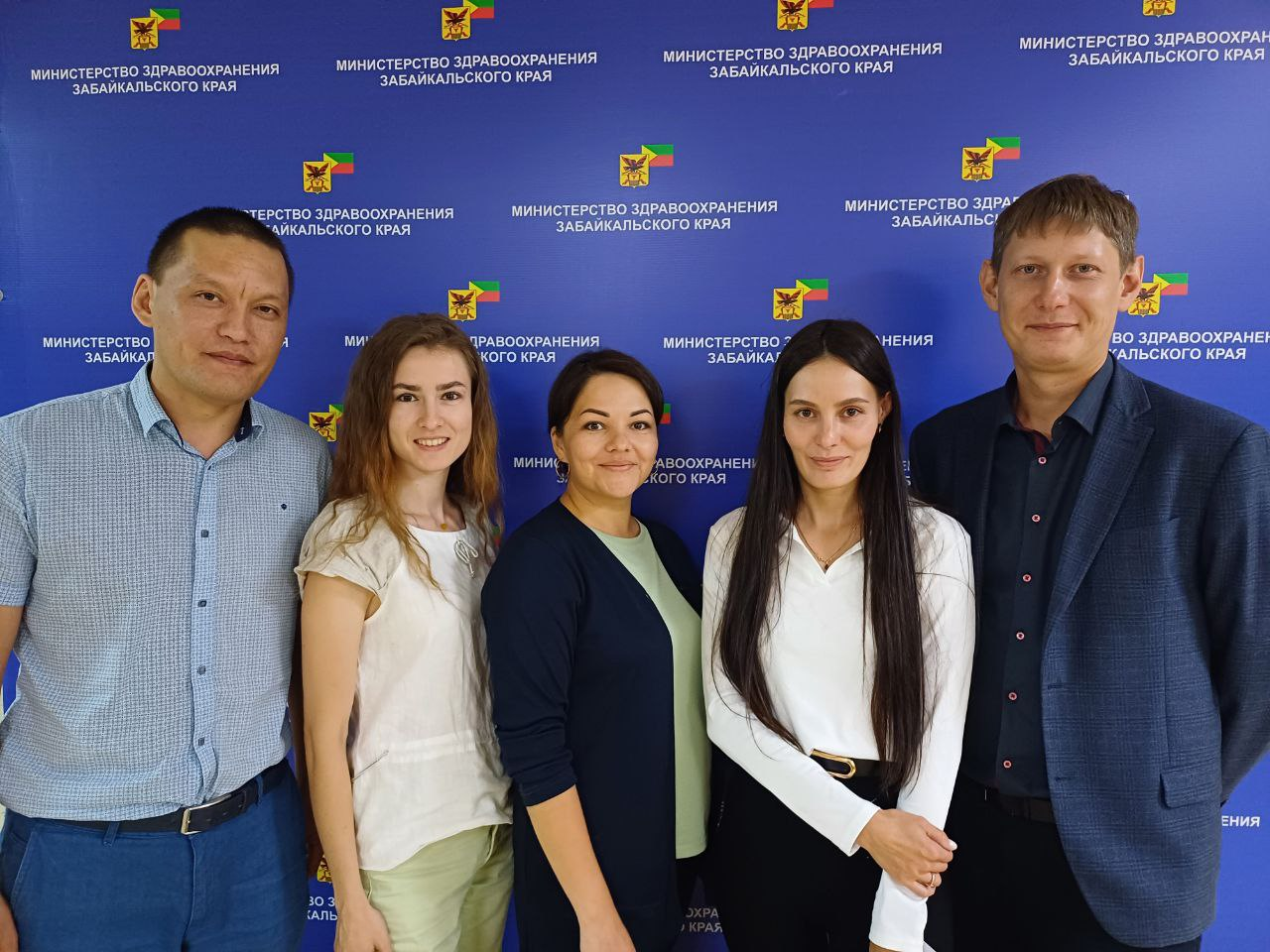 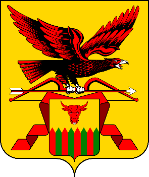 Паспорт проекта
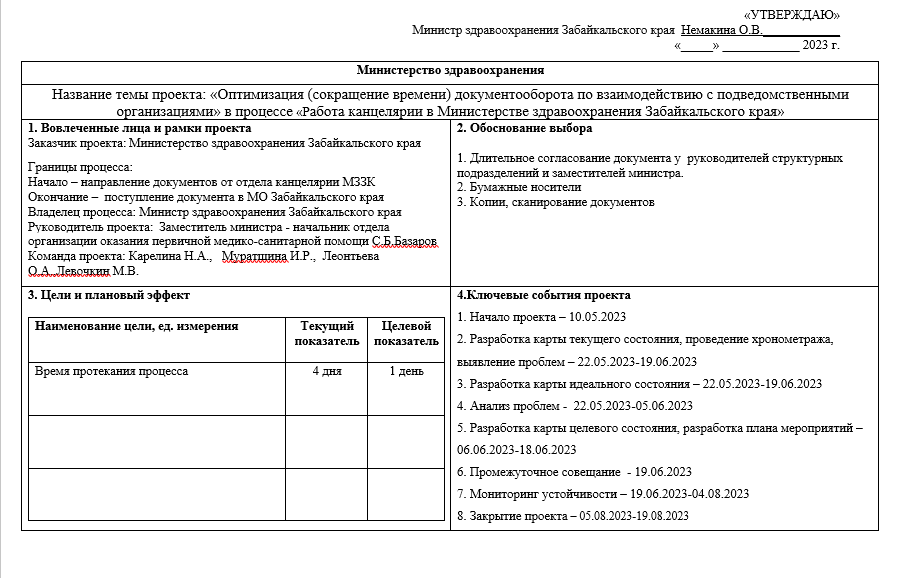 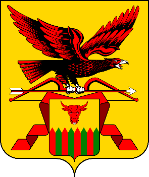 Текущее состояние.Карта процесса «Оптимизация (сокращение времени) документооборота по взаимодействию с подведомственными организациями» в процессе «Работа канцелярии в Министерстве здравоохранения Забайкальского края»
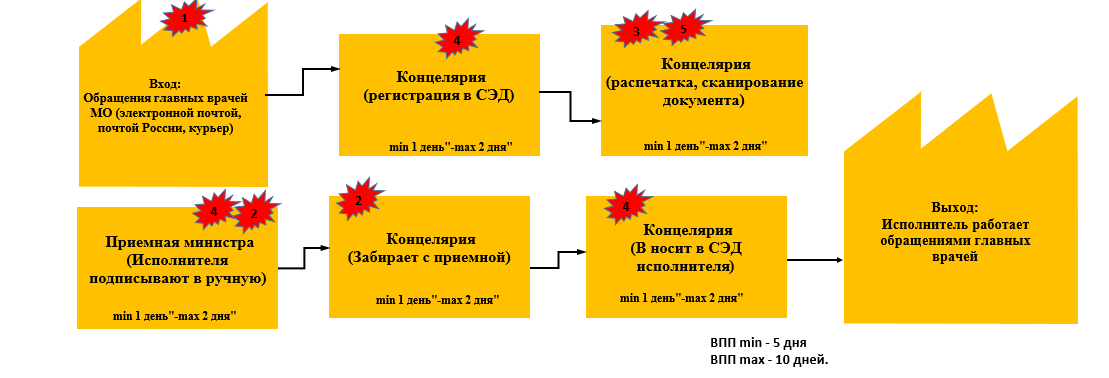 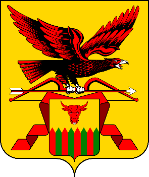 Текущие проблемы
1. Дублирование писем.
2. Возврат документов по потоку регистрация, назначение исполнителя)
3. Бумажные варианты.
4. Несвоевременный просмотр документов в СЭД.
5. Сканирование документов.
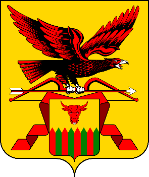 Идеальное состояние.Карта процесса «Оптимизация процесса (сокращение времени) согласования нормативно-правовых актив Министерства здравоохранения Забайкальского края»
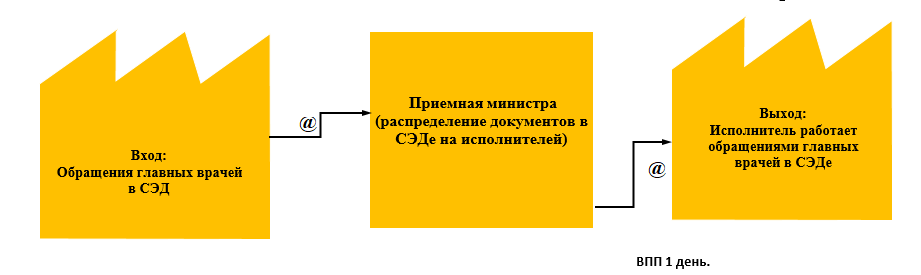 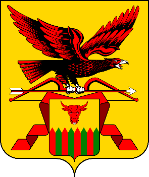 Пирамида проблем
4
2
1
3
5
Подготовка к плану действий (1)
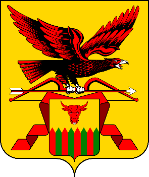 Как мы хотим повлиять на выявленные при картировании текущего состояния проблемы в рамках текущего проекта?
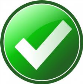 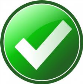 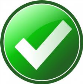 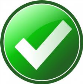 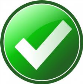 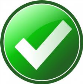 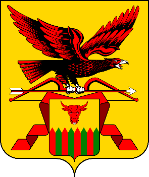 Вклад в цель проекта
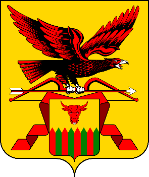 Целевое состояние.Карта процесса «Оптимизация процесса (сокращение времени) согласования нормативно-правовых актив Министерства здравоохранения Забайкальского края»
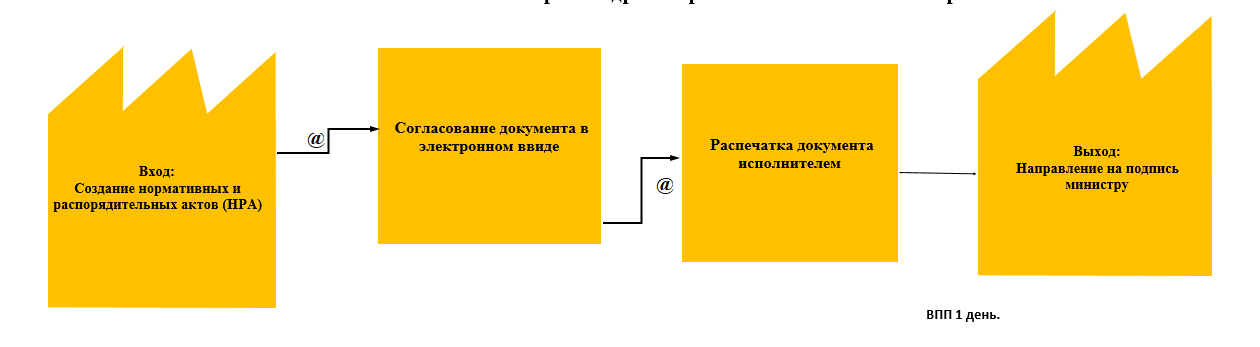 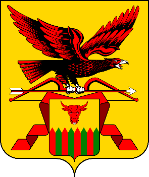 План мероприятий по реализации проекта
Спасибо
за внимание
Базаров Сергей Баирович
заместитель министра-начальник отдела организации оказания первичной медико-санитарной помощи
Тел.: 7 (3022) 21-06-63, доб. 4630
E-mail: priemnaya@minzdrav.e-zab.ru
18.08.2023